Session 14
Review and
Proficiency Examinations
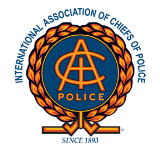 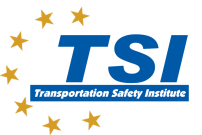 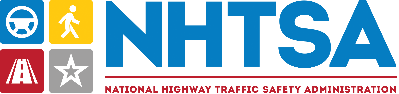 Learning Objective
Demonstrate knowledge and proficiency in administering SFSTs
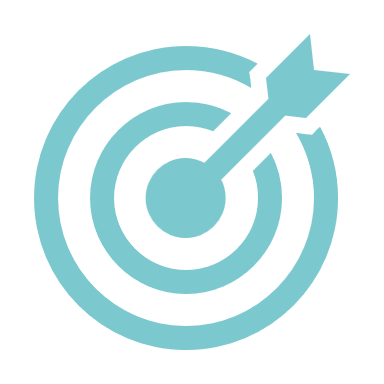 14-2
Horizontal Gaze Nystagmus Review
Involuntary jerking of the eyes, occurring 
as the eyes gaze to the side
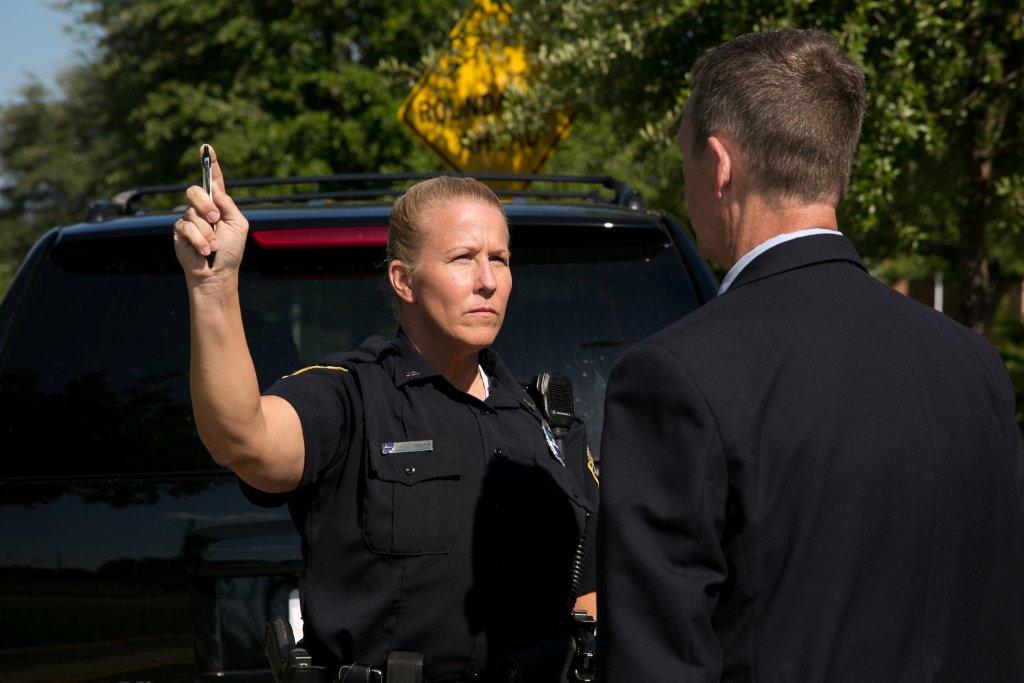 14-3
Three Clues of Horizontal Gaze Nystagmus
Lack of Smooth Pursuit
Distinct and Sustained Nystagmus at Maximum Deviation
Onset of Nystagmus Prior to 45 Degrees
14-4
Clue Number 1
Lack of Smooth Pursuit
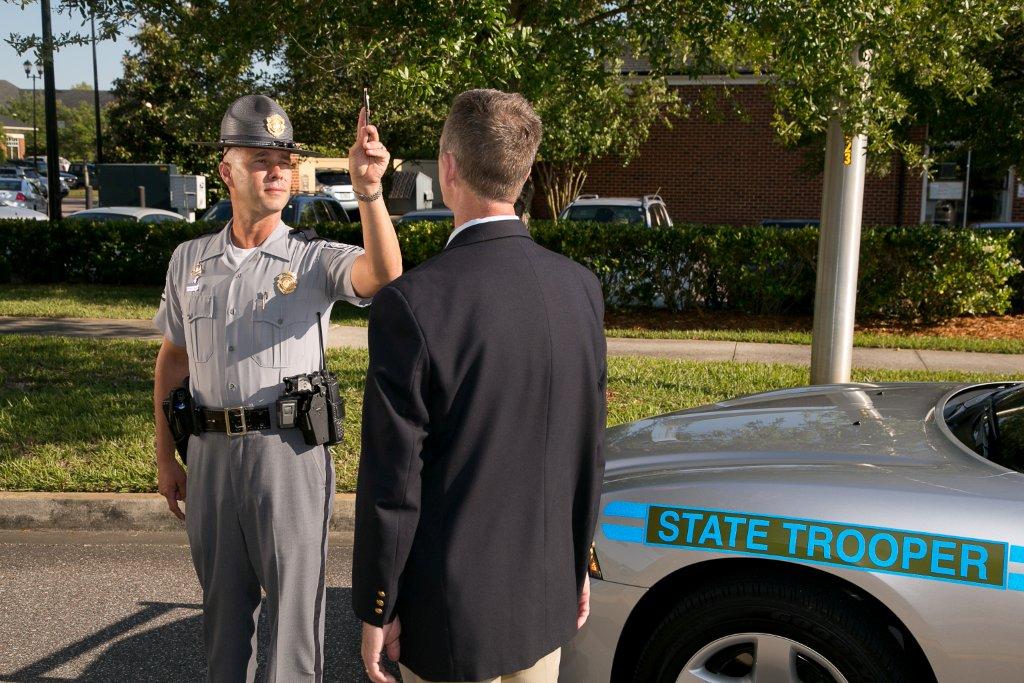 14-5
Clue Number 2
Distinct and Sustained Nystagmus 
at Maximum Deviation
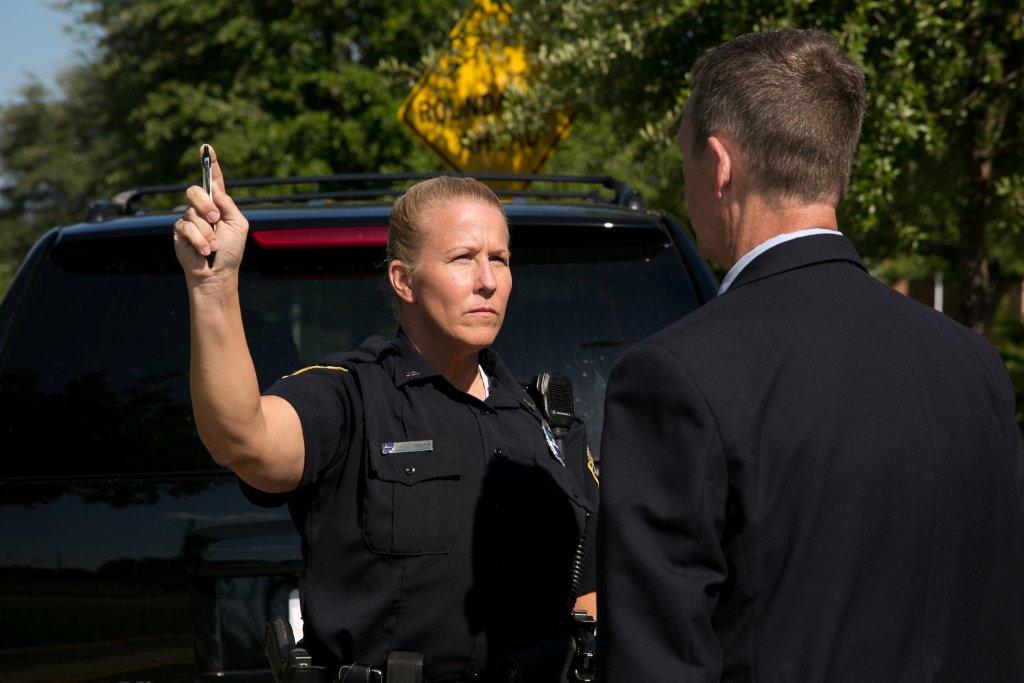 14-6
Clue Number 3
Onset of Nystagmus Prior to 45 Degrees
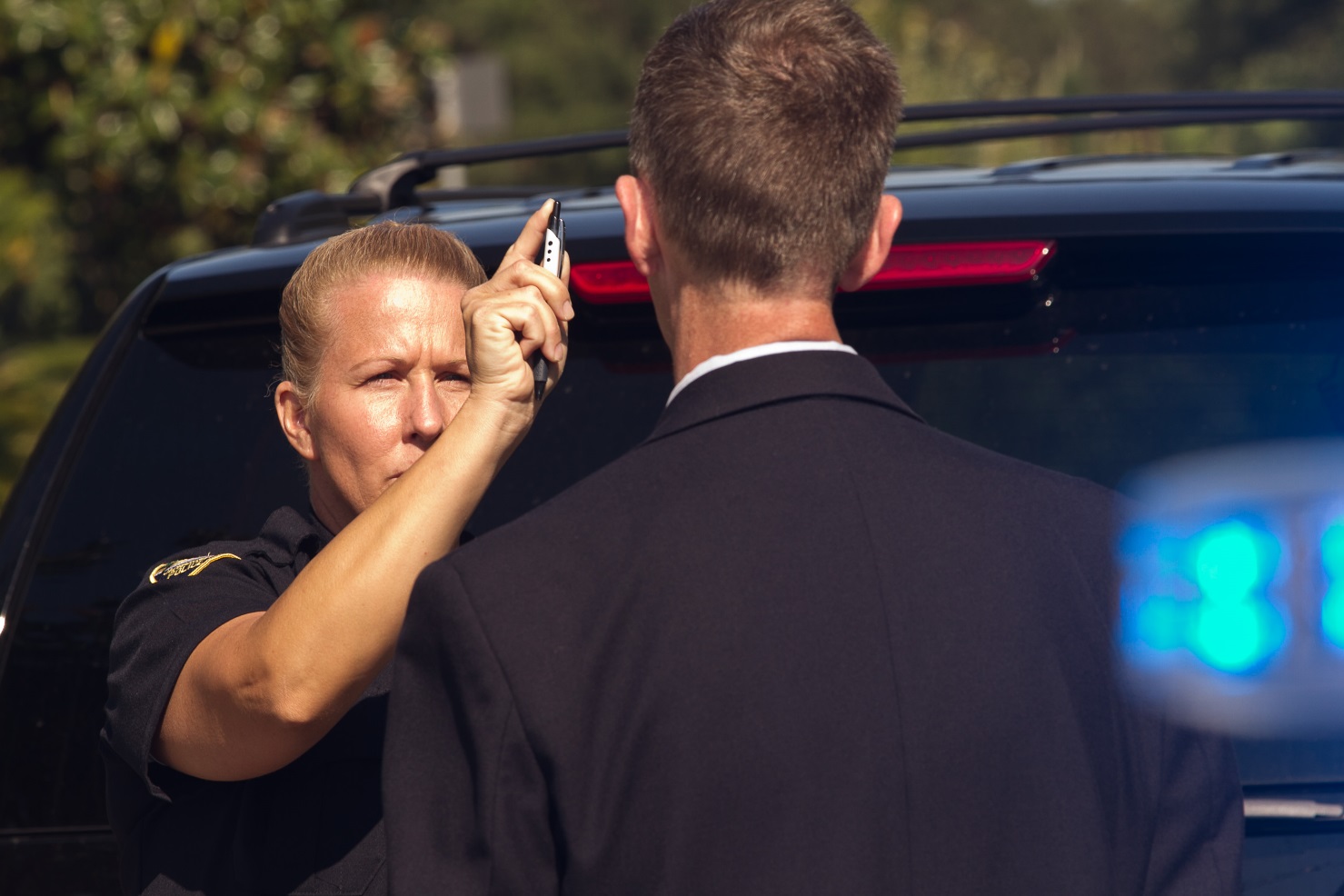 14-7
Administrative Procedures
Eyeglasses
Verbal instructions
Feet together, arms down at sides
Head still
Look at stimulus
Follow movement with eyes
Position stimulus (12-15 inches)(30-38 cm)
Pupil size and Resting Nystagmus
Equal Tracking
14-8
Administrative Procedures
Check for Lack of Smooth Pursuit
Check for Distinct and Sustained Nystagmus at Maximum Deviation
Check for Onset of Nystagmus Prior to 45 Degrees
Total the clues
Check for VGN
14-9
Horizontal Gaze NystagmusTest Criterion
4 or more clues indicates BAC 
above 0.08 (88% accurate)
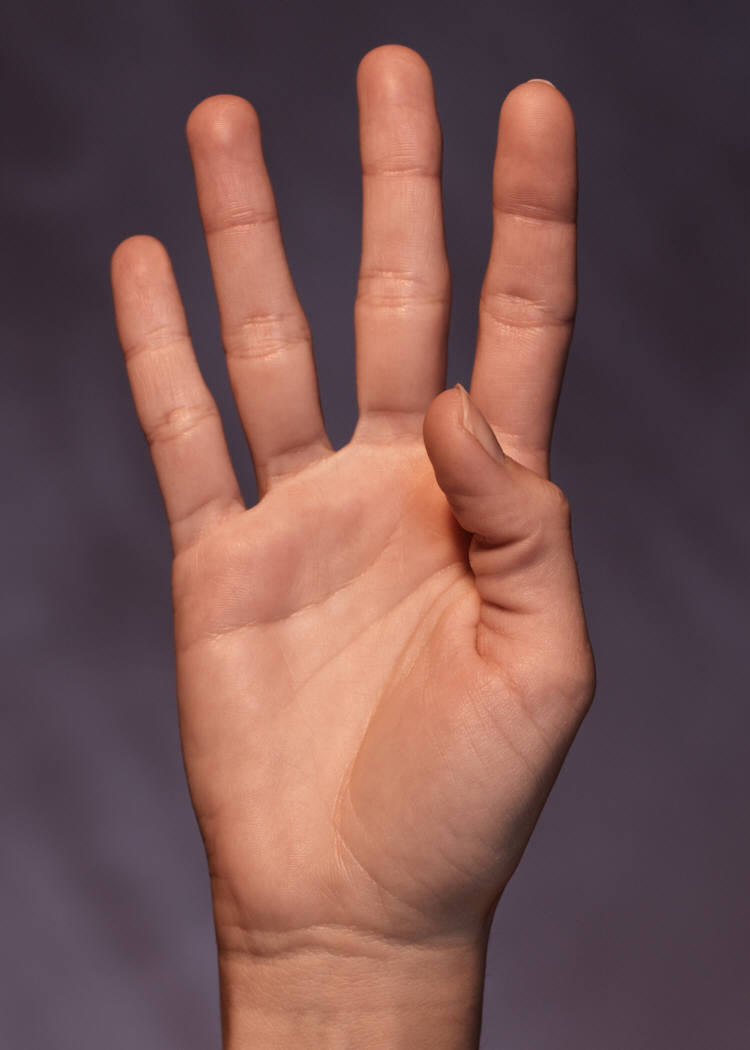 14-10
Walk and Turn
Divided Attention 
Mental Task and Physical Task
Instruction stage
Walking stage
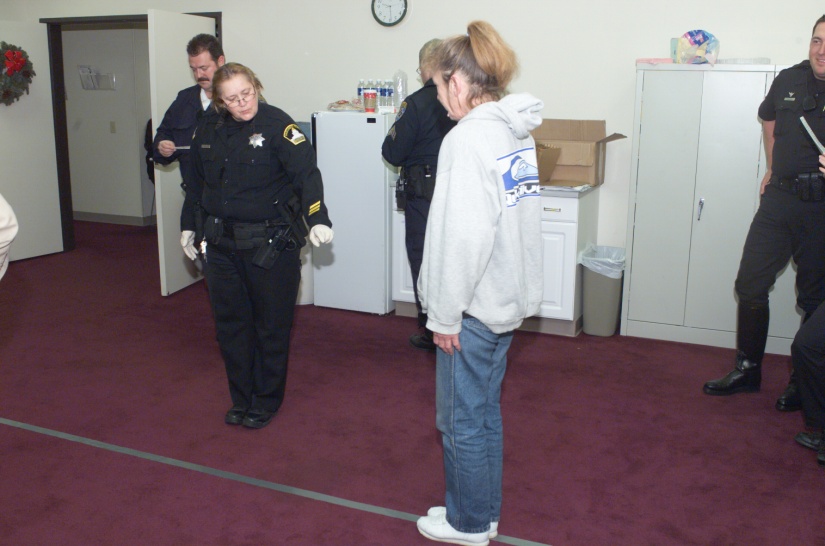 14-11
Administrative Procedures
Verbal instructions:
Assume heel-to-toe stance
Arms down at sides
Don’t start until told
9 heel-to-toe steps turn, 9 heel-to-toe steps
Turn procedures:
Turn around on the line
Several small steps
14-12
Administrative Procedures
While walking:
Keep watching feet
Arms down at sides
Count steps out loud
Don’t stop during walk
14-13
Walk and Turn Test Clues
Cannot keep balance 
Starts too soon 
Stops while walking
Does not touch heel-to-toe
Steps off the line
Uses arm(s) to balance
Improper turn
Incorrect number of steps
14-14
Walk and Turn Test Criterion
2 or more clues indicates BAC 
above 0.08 (79% accurate)
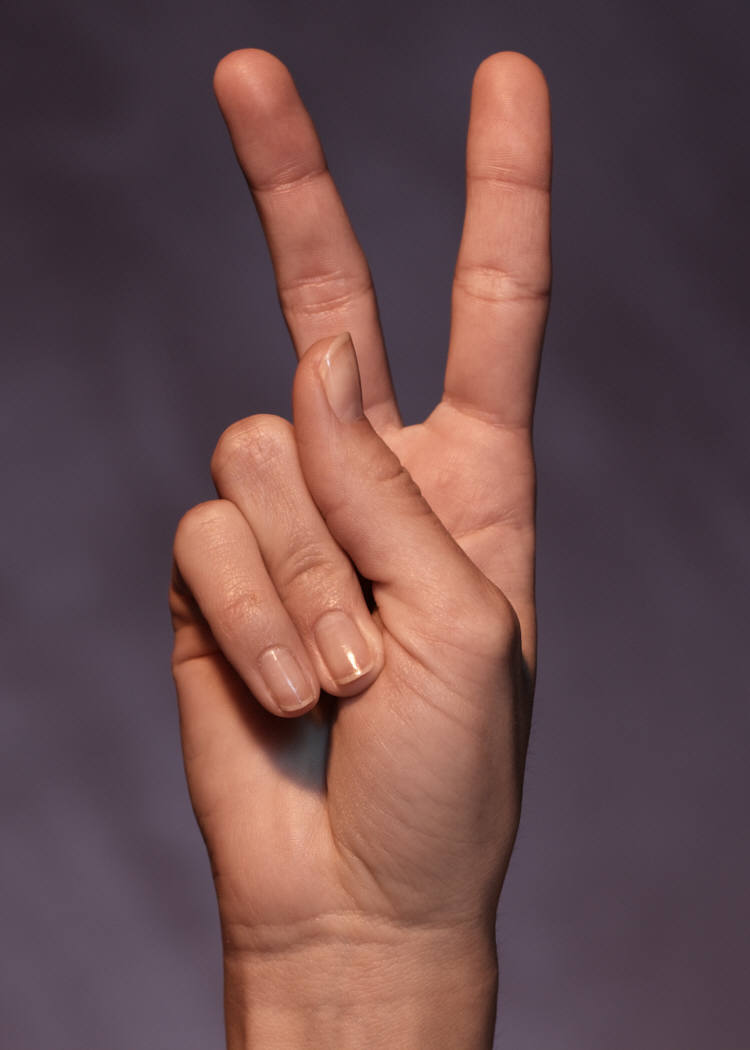 14-15
One Leg Stand
Divided Attention Test
 Mental Task and Physical Task
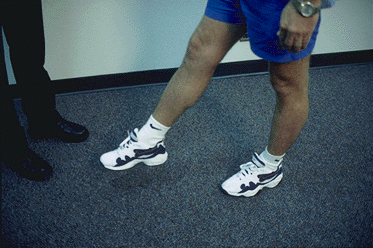 Instruction stage
Balance and counting stage
14-16
Administrative Procedures
Instruction stage:
Stand straight, feet together
Keep arms at sides
Maintain position until told otherwise
14-17
Administrative Procedures
Balance and counting stage:
Raise either leg
Keep raised foot approximately six inches (15 cm) off ground, foot parallel to the ground 
Keep both legs straight and arms at your side
Keep eyes on raised foot
Count out loud in the following manner: “One thousand one, one thousand two, one thousand three and so on”, until told to stop
14-18
One Leg Stand Test Clues
Sways while balancing
Uses arm(s) to balance
Hopping
Puts foot down
14-19
One Leg Stand Test Criterion
Two or more clues indicates BAC above 0.08 (83% accurate)
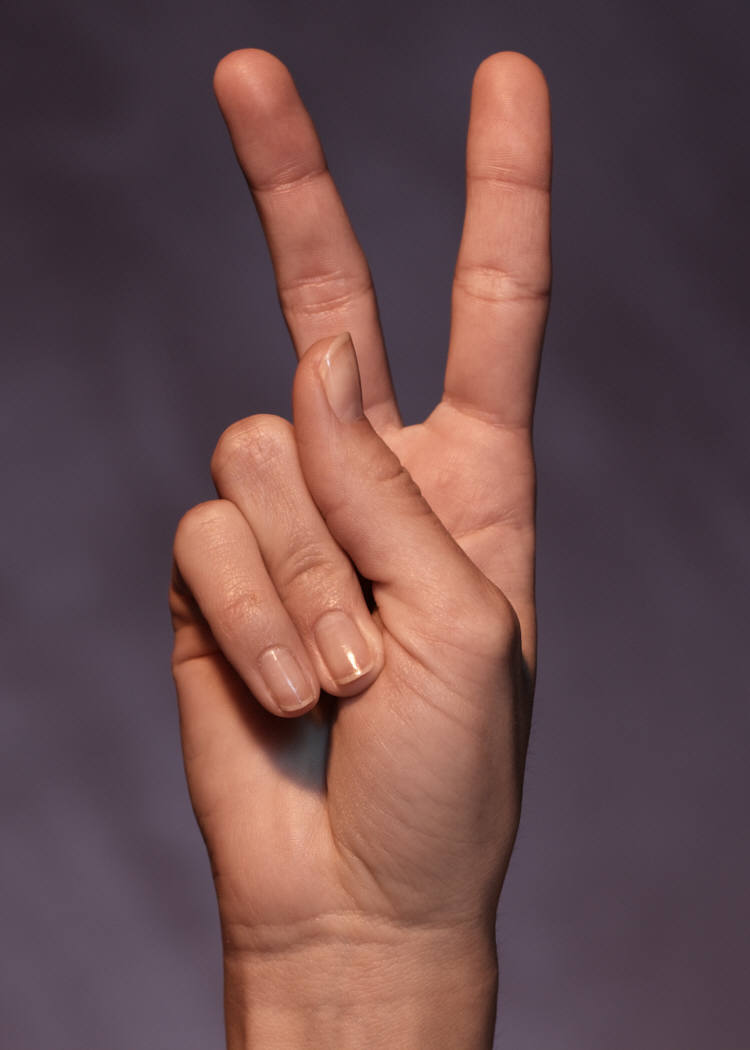 14-20
Questions and Proficiency Examination
14-21